Hymns for Worship at Woodmont
420- O Thou Fount of Every Blessing
69- What a Friend We Have in Jesus
163- In Remembrance
415- To Christ be True
278- God is Calling the Prodigal
502- True Hearted Whole Hearted
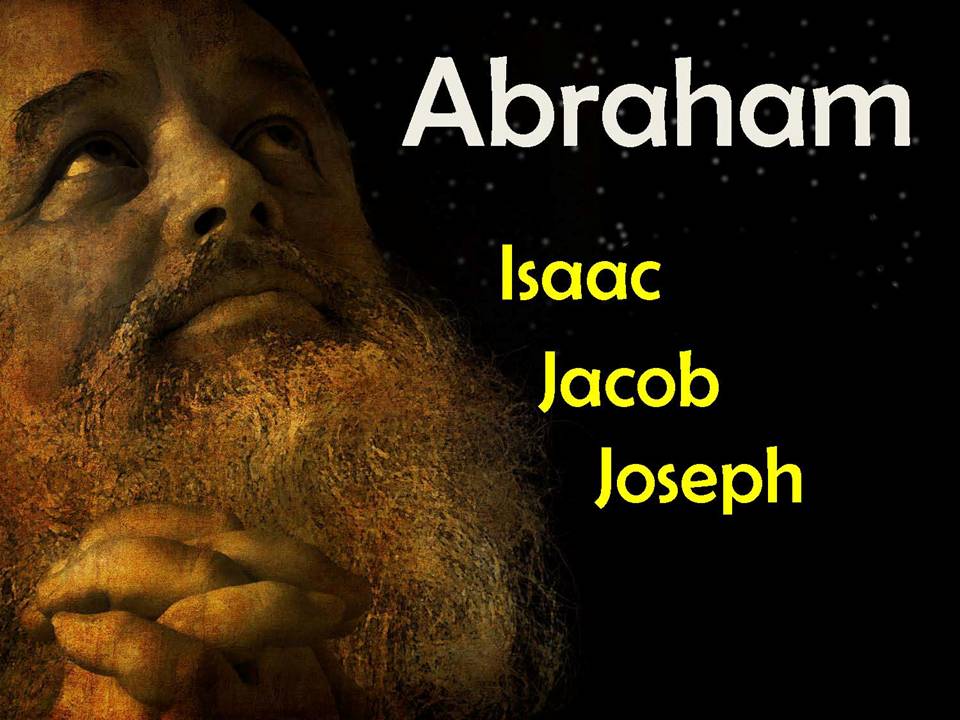 Deception
 among 
the 
Patriarchs
[Speaker Notes: Since Adam & Eve lived, Satan has been beguiling mankind to sin & he uses deceitful men to deceive others (John 8:44; Rev. 12:9; 2 Cor. 11:3, 13-14).  The Bible reveals the truth about the devil’s schemes so that we can resist and flee from him (2 Cor. 2:11; Eph. 6:11; James 4:7) We will examine deception among the patriarchs & make application to our lives (Romans 15:4).]
Deception among the Patriarchs
Because of Fear [Abram & Isaac both told their wives to lie]
(Gen. 12:10-13; 20:10-13; 26:7-11)
[Speaker Notes: God promised Abram-all families blessed,-told wife say you’re my sister-feared for life.  God wouldn’t let that happen- great nation, special land, & all families blessed through him being alive.  Allowed fear to overcome his faith that he had in leaving Ur of the Chaldees. Abraham repeated this deception to Abimelech- tried to justify it to him (Gen. 20:10-13).  His son Isaac repeated this same deception about Rebekah to Abimelech later.  How many times have we deceived others when we were scared to death or get out of trouble?]
Deception among the Patriarchs
Because of Fear [Abram & Isaac both told their wives to lie]
(Gen. 12:10-13; 20:10-13; 26:7-11)

Personal Gain [Jacob deceives Isaac who is tricked by Laban] 
(Gen. 27:12, 22, 24, 41; 29:25-27)
[Speaker Notes: Isaac- old & blind, Jacob deceives Isaac- get blessing. Got birthright- pottage.  Prophecy before birth older serve younger, wanted it now, not wait for God’s timing  (Gen. 25:23). Esau plans to kill him- flee Laban’s house in Paddan-aram.  Jacob learn painful lesson- deceive others, you’ be deceived also. Laban tricks Jacob into marrying Leah- profited 7 years of labor- Rachel (29:18-26).  Laban 7 more years- marry Rachel week later (29:27-30).  Laban knows blessed because of  Jacob (Gen. 30:27). How many have deceived others for profit (salesmen, politicians, preachers, identity thieves)?]
Deception among the Patriarchs
Because of Fear [Abram & Isaac both told their wives to lie]
(Gen. 12:10-13; 20:10-13; 26:7-11)

Personal Gain [Jacob deceives Isaac who is tricked by Laban] 
(Gen. 27:12, 22, 24, 41; 29:25-27)

Cover Up Sin [Jacob deceived by sons- blood on Joseph’s coat]
(Gen. 37:26-35; 42:21-22; 44:16)
[Speaker Notes: Jacob deceived- sons slaughtered goat, blood Joseph’s coat- believe killed by beast. Brothers hated Joseph’s  dreams & tried to cover up their sin- sold slavery (37:8, 27-28). 22 years later, still remembered guilt- memory haunted them. If you try deceive others it will haunt you & you will likely be deceived yourselves.]
Deception among the Patriarchs
Because of Fear [Abram & Isaac both told their wives to lie]
(Gen. 12:10-13; 20:10-13; 26:7-11)

Personal Gain [Jacob deceives Isaac who is tricked by Laban] 
(Gen. 27:12, 22, 24, 41; 29:25-27)

Cover Up Sin [Jacob deceived by sons- blood on Joseph’s coat]
(Gen. 37:26-35; 42:21-22; 44:16)

Deception hurts ourselves, others, & gets worse (2 Tim. 3:13).
[Speaker Notes: Evil men wax worse & worse deceiving & being deceived- Timothy don’t follow that route to hell.]
Applications to our Lives
Do you lie or deceive others to get out of trouble (Mt. 10:28)?

Do you lie or deceive others for personal gain (Matt. 16:26)?

Do you lie or deceive others to cover up your sin (1 Ti. 5:24)?

Be sure your sin will find you out & no sin will enter heaven!

Don’t be deceived by false teachers who get many to believe 
the lie that you will be saved by faith only! (James 2:24)
 
You must obey Jesus if you’re going to be saved! (Heb. 5:9)
[Speaker Notes: You will reap what you sow in Judgment! If you cheat to get ahead in school, at work profit credit for others work, you will reap what you have sown. Will you Obey God (Heb. 5:9) rather than trust in your feelings (Pr. 14:12)- unprepared Judgment (Heb. 9:27)?  Jacob believed all his heart Joseph dead- sons said he’s still alive he didn’t believe it 22 years later- what changed his mind- evidence]
Hymns for Worship at Woodmont
420- O Thou Fount of Every Blessing
69- What a Friend We Have in Jesus
163- In Remembrance
415- To Christ be True
278- God is Calling the Prodigal
502- True Hearted Whole Hearted